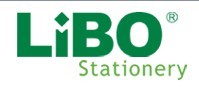 宁波利博文具有限公司
欢迎您阅览
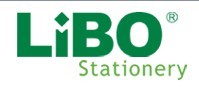 宁波利博文具有限公司
                             工厂外观图
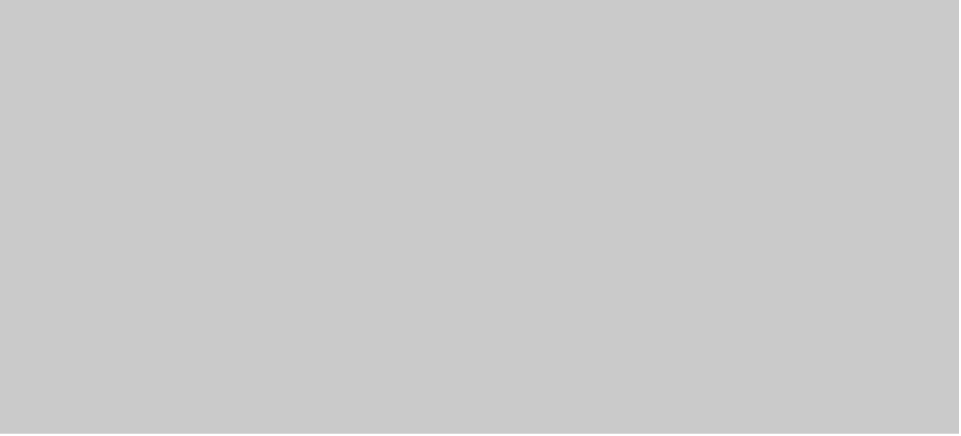 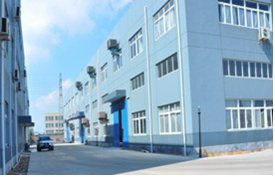 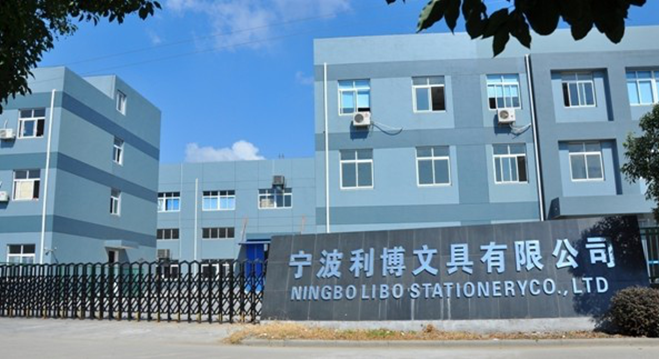 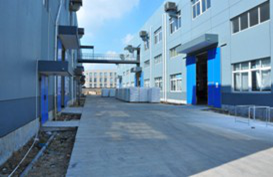 地址：宁波市镇海区澥浦镇庙戴路561号
电话：+86-574-83090927/83090928  Mob:+86-0-137 8000 5075  林益平E-mail: fred.lin@libo.cc  Website: www.libo.cc
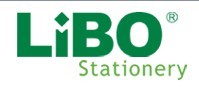 宁波利博文具有限公司
                               工厂简介
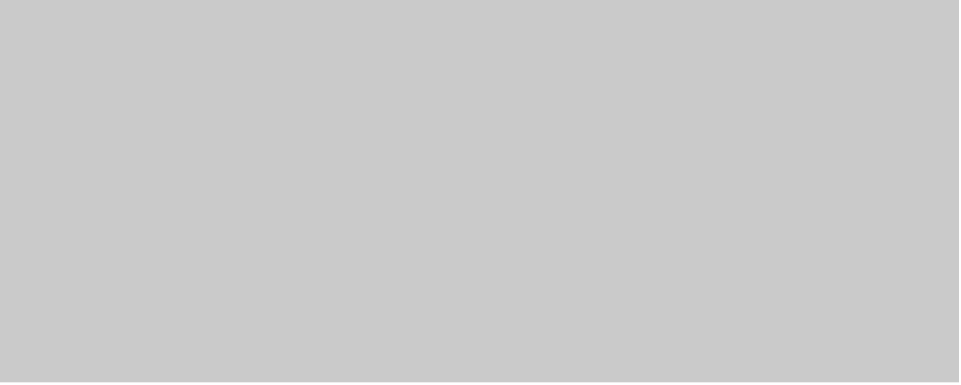 专业PP文管用品制造商 始于2007年
                     工厂面积:                15,000 平方米                     工人总数:                约200人                     主要原材料 :          聚丙烯                     主要产品:                L形文件袋，11孔袋，文件袋
                                                       拉链袋，资料册， 强力夹，孔夹，
                                                       文件盒，风琴包

                     认证:                          质量管理认证ISO9001:2008 
                                                           社会责任认证BSCI

                     2016  (RMB) :          年销售额达 6800万                     主要市场:                欧洲，北美，中国，日本，东南亚
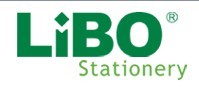 宁波利博文具有限公司
                             公司组织框架
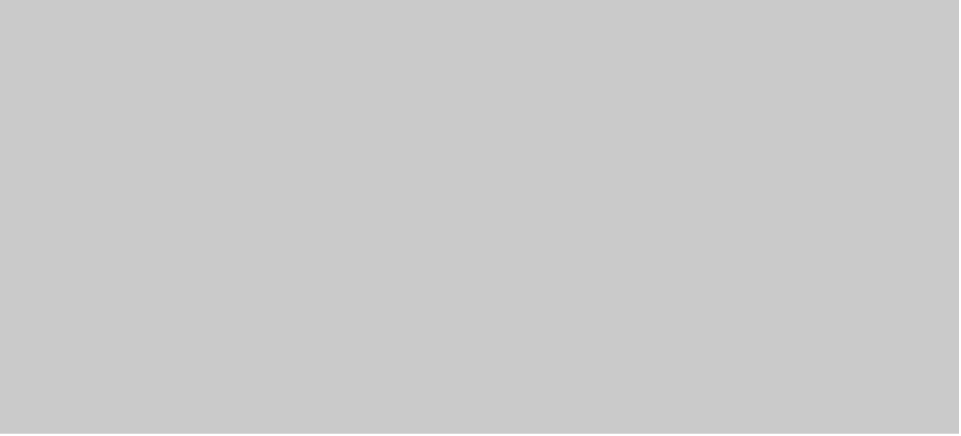 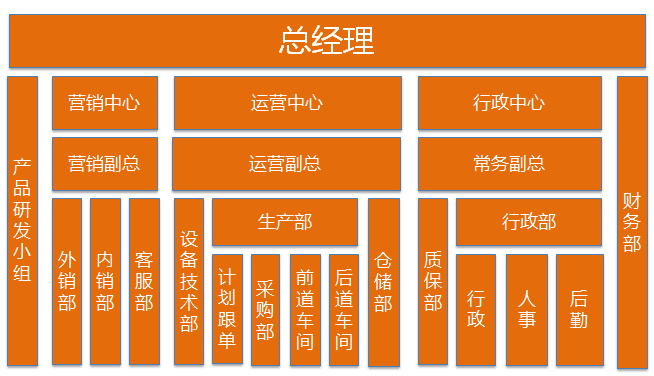 宁波利博文具有限公司
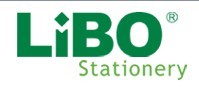 原材料
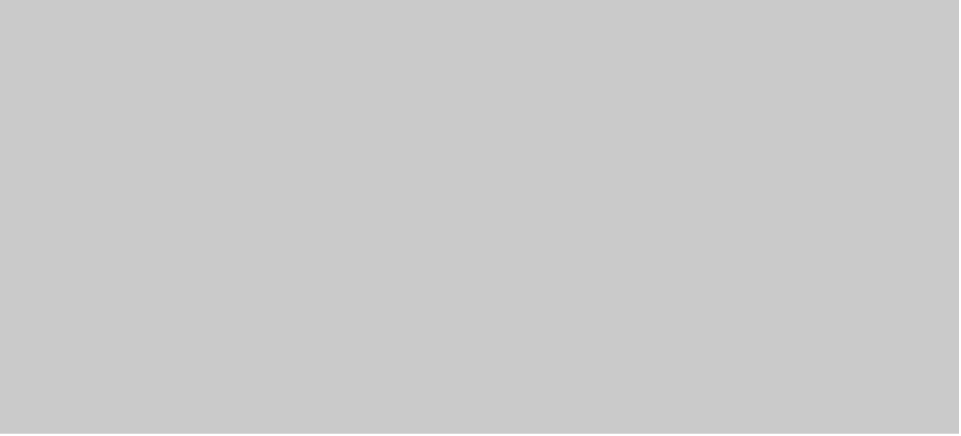 原材料——聚丙烯，安全、环保、可回收
按照欧盟相关标准，产品可以通过REACH-SVHC, PAHS, Cadmium 等检测
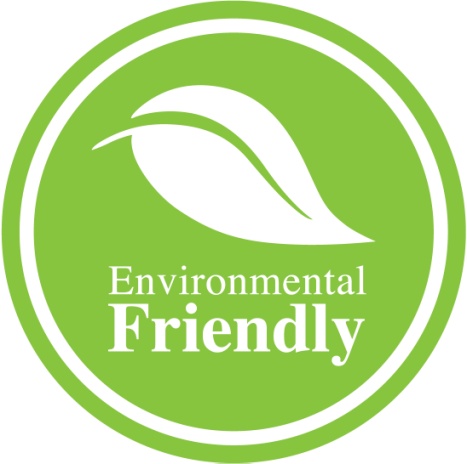 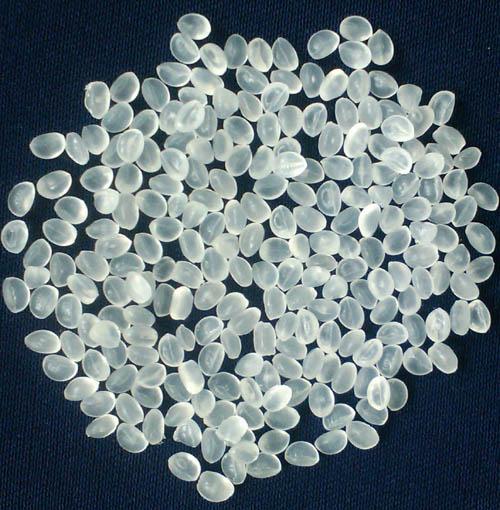 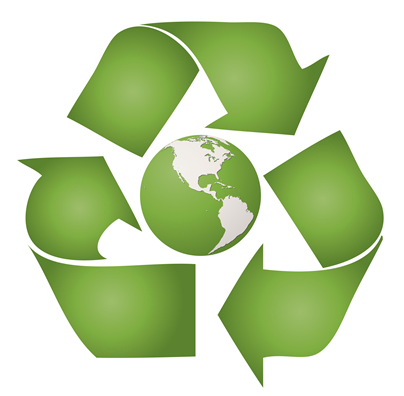 宁波利博文具有限公司
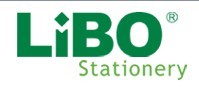 主要产品
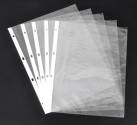 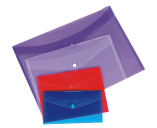 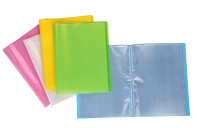 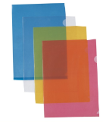 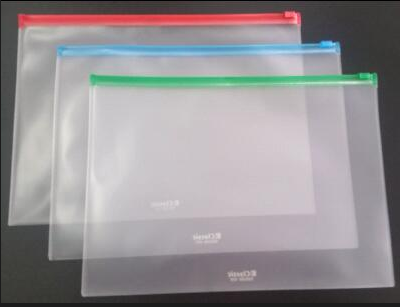 资料册
L形袋
孔袋/保护套
按扣袋
拉链袋
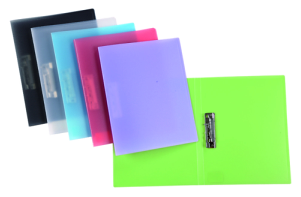 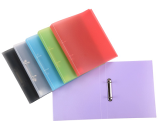 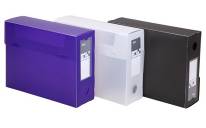 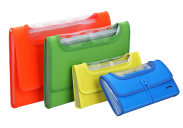 强力夹
孔夹
文件盒
风琴包
宁波利博文具有限公司
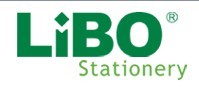 生产流程图
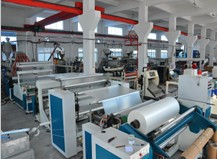 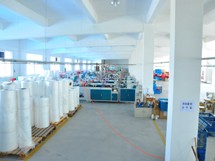 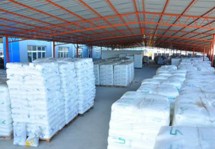 PP薄膜流延机
多功能切袋机
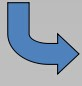 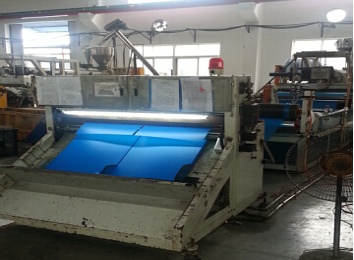 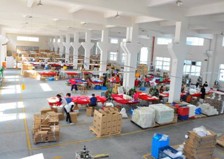 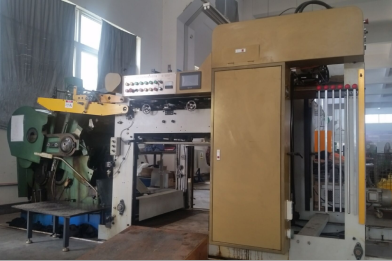 原材料
PP板片拉板机
模切压痕机器
装配车间
宁波利博文具有限公司
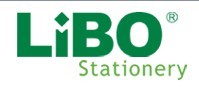 社会与环境责任
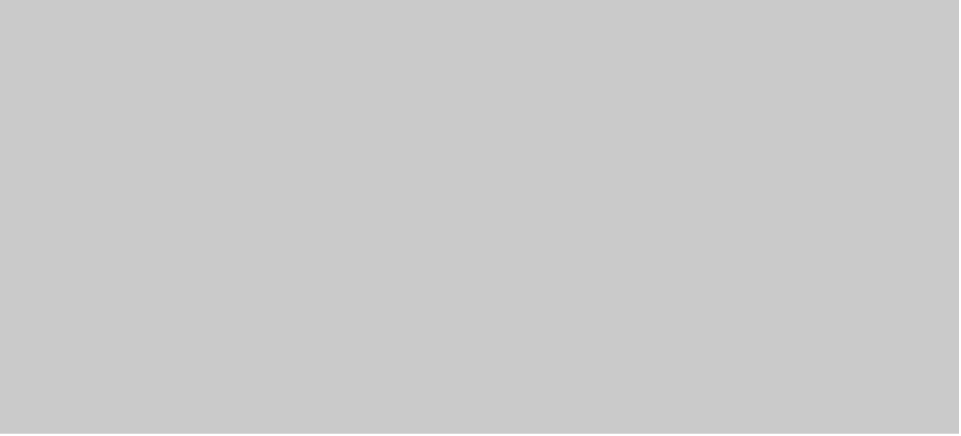 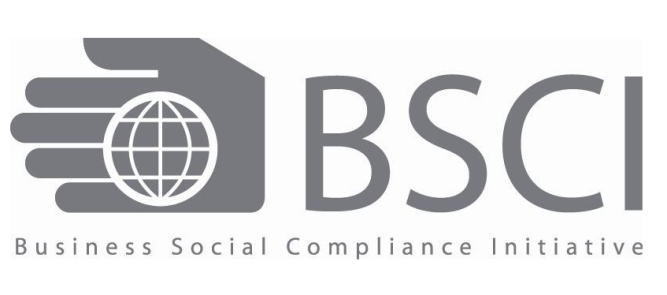 作为一家快速发展的制造商，我们充分意识到了环境保护的重要性。我们生产的每一个环节都做了良好的处理以满足保护环境的要求。

我们也尽力为每一位工人提供了安全健康的工作环境，确保每一位员工都是都能得到应有的公平和尊重。

经过不懈的努力，我们自2011年开始都通过了BSCI的认证。
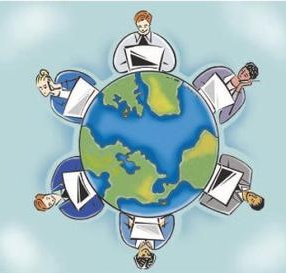 宁波利博文具有限公司
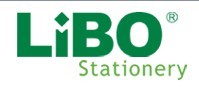 竞争优势
宁波利博文具有限公司
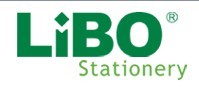 工厂的销售额
自公司成立以来每一年的销售额统计
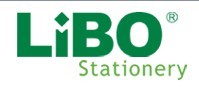 宁波利博文具有限公司
主要市场
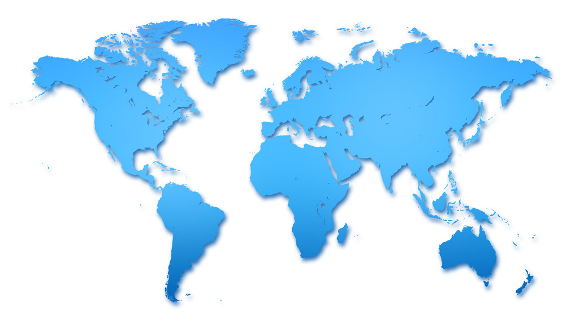 欧洲49%
北美10%
日本  5%
中国 10%
其它 26%
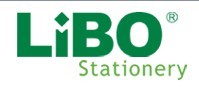 宁波利博文具有限公司
谢谢观看